Решение задач на вычисление массы и объема по плотности
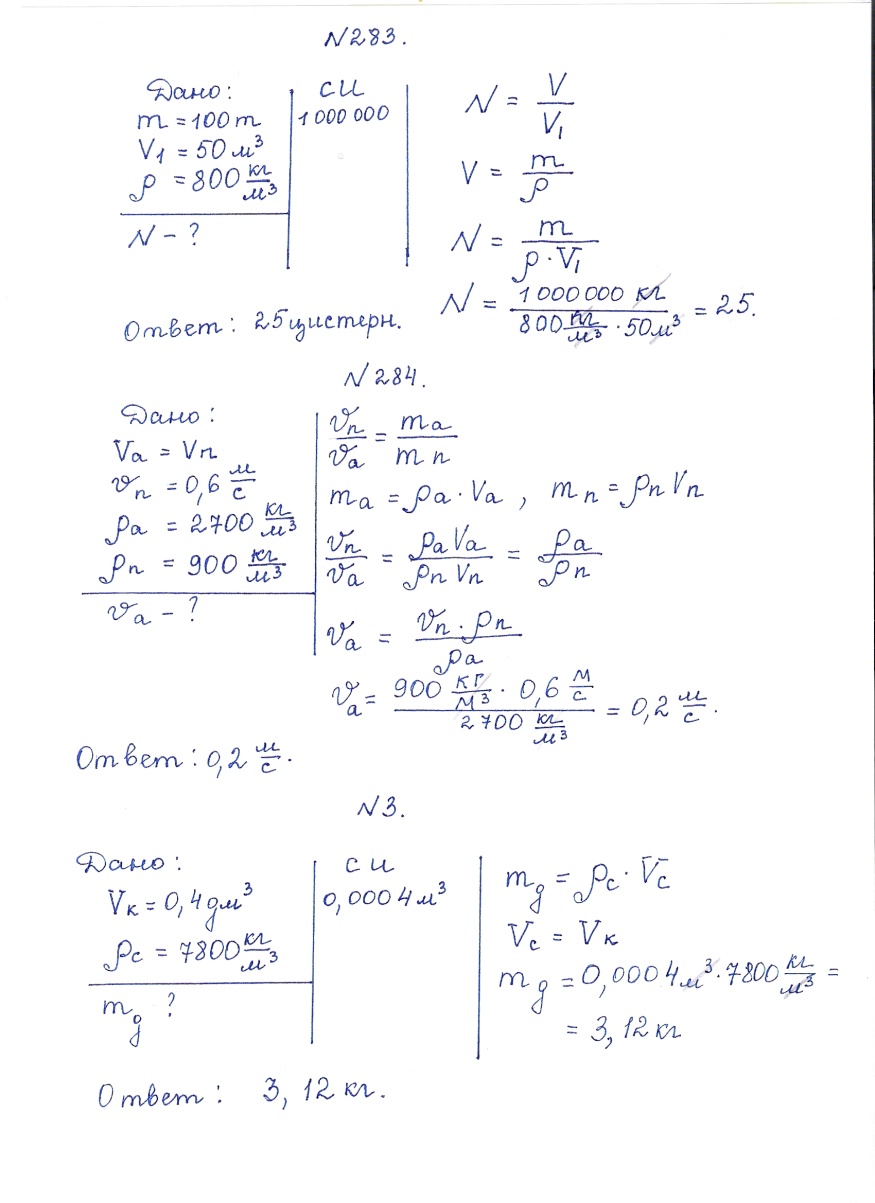 Эксперимент№1
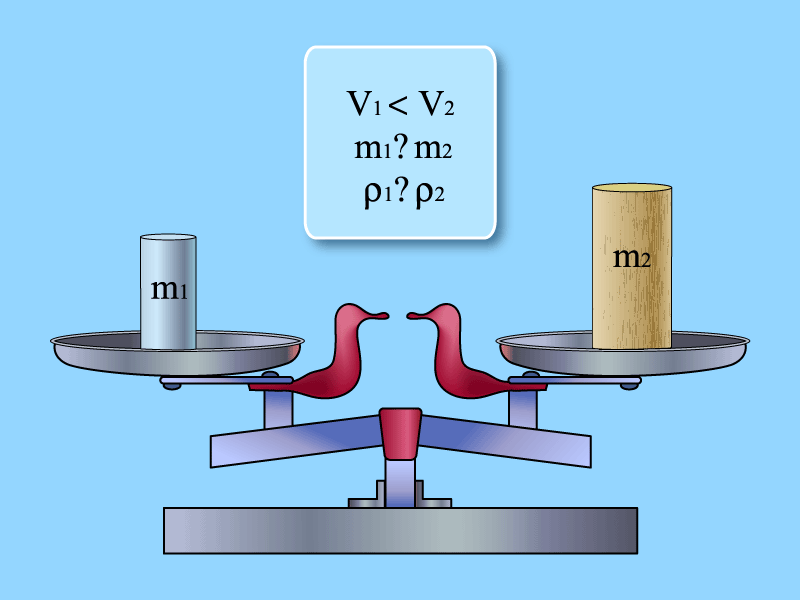 Эксперимент №2«Загадочная картофелина»
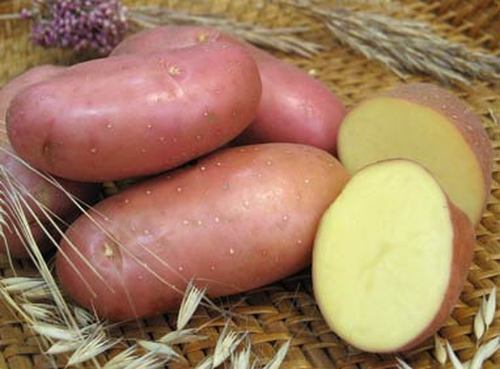 Эксперимент №2 «Свежесть куриных яиц»
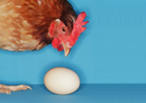 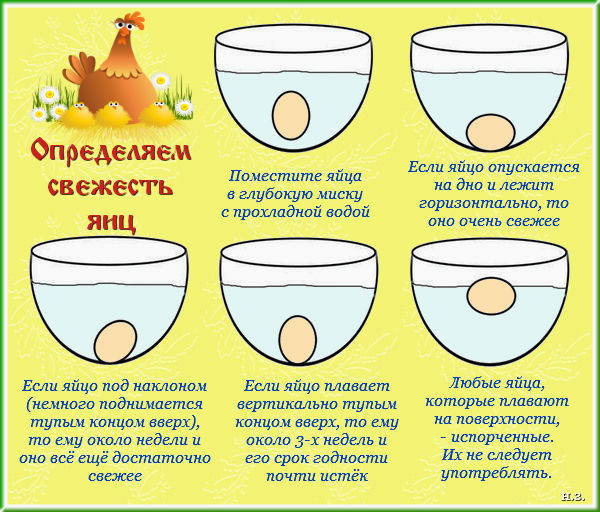 Эксперимент №3 «Башня плотности»
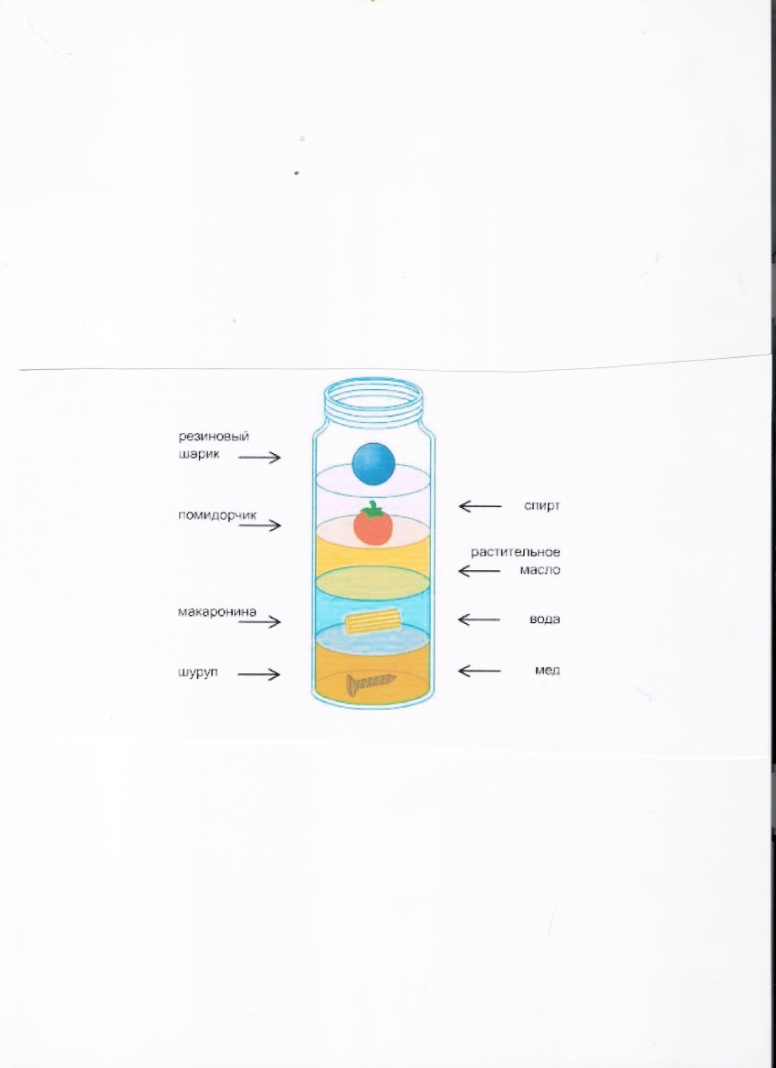 Самостоятельная работа
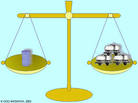 Домашнее задание : задачи №281 ,283, 284.
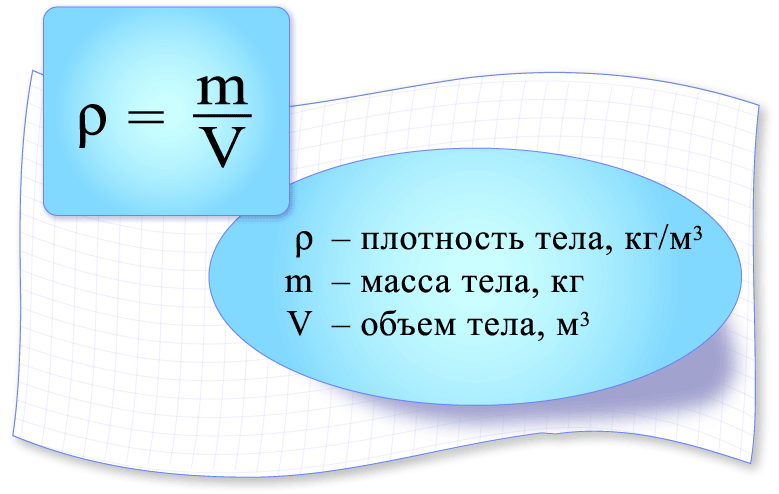 Спасибо за внимание.
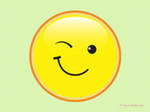